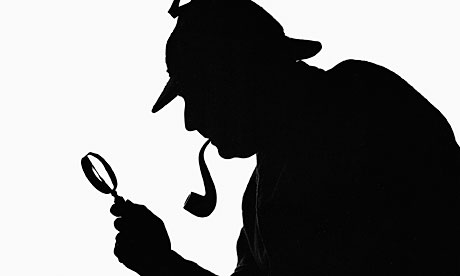 The Mysterious Mr Gatsby
Having collected your information, write a short paragraph to explain your impression of Mr Gatsby.

Use  all of your clues to help you.

Explain why you do/do not believe certain details.

Include your own personal opinion.